Mindfulness: Psychology and performance
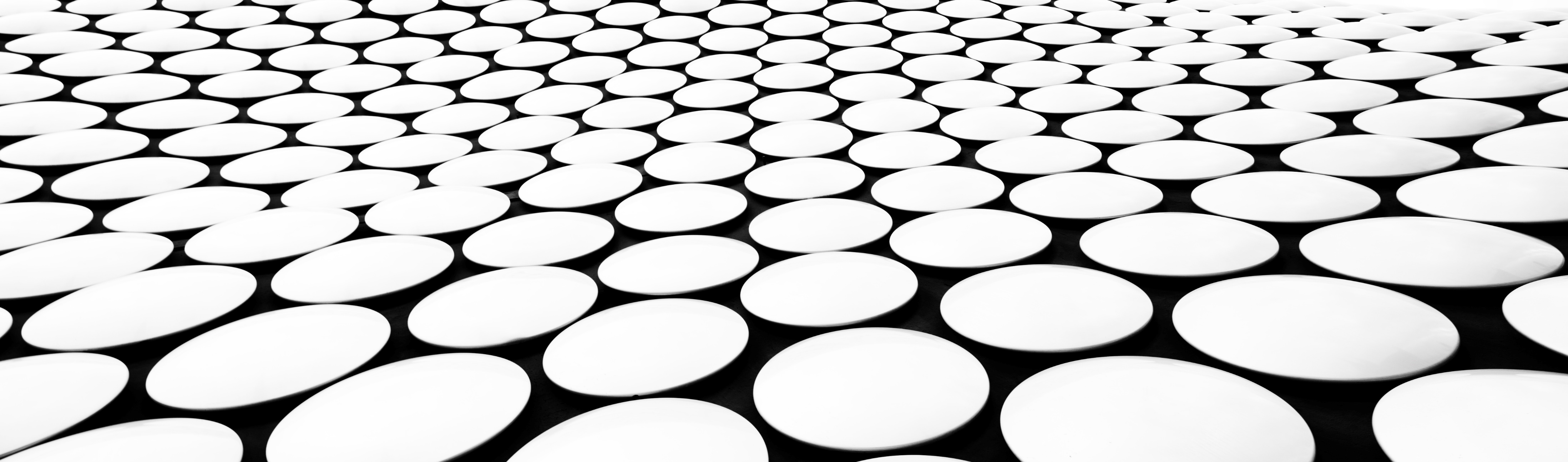 mindfulness
Mindfulness is the ability to live and act completely in the present moment and be acutely aware of your surroundings without being distracted by external factors. 
Mindfulness is being attentive and aware of personal thoughts, feelings and other internal stimuli by practicing moment-by-moment awareness and being fully engaged with whatever you are doing in the present moment.
The Benefits of Mindfulness
Mindfulness helps people build a resilient mindset and positive outlook 
It helps in decreasing stress and anxiety and improving happiness, mood, confidence and focus. 
Mindfulness has a big impact on mental health and wellbeing, so it is not surprising that it is an important element in the training schedule of elite and high-performing athletes.
Mindfulness gives athletes at every level a competitive edge and enables them to perform at their best and remain focussed, even in high-pressure situations.
“mindfulness is about paying attention to the present moment in a non-judgemental way” and for elite athletes, it is an opportunity to understand and navigate high performance environments on a regular basis. 
By practicing mindfulness, athletes can block out external pressures, conflicts, stressors and triggers and gain focus and clarity when they need it most.
 If you spend the whole game thinking about a mistakes from last week or a missed pass earlier in the game, you are distracted and not living in and reacting to the present moment. 
As a result, you may miss an opportunity to create space on the court, take advantage of an opportunity to intercept a pass or be slow to react to the opposing teams strategic play. 
Mindfulness gives you the ability to block everything else out and focus on the play at hand and your moment-by-moment movement, which is so important in sport. 
When you have clarity and focus, you make better decisions and ultimately, perform at a high standard.
Where to start
Take a few minutes first thing in the morning to sit in nature, be with yourself and just count every sound you hear and every smell you can sense. It’s about setting that time for yourself, absorbing nature as a grounding experience and building a positive and mindful foundation for your day.  
Apps Headspace and Smiling Mind provide a step by step entry to mindfulness 
Meditation for just 10 minutes a day
GOAL SETTING
Not just talent – 
Through hard physical conditioning,
Skill development, 
mental strength, 
a clear vision of 
where you want to go and 
a plan of how to get there.
Short Term and Long Term Goals
Process & Outcome Goals
Training Objectives vs Training Outcomes
Coach / Athlete / Team
Performance profiling
A coaching tool for pinpointing strengths and weaknesses, designing training strategies and building better communication with athletes.
mental skills can be learned in much the same way as physical ones can – through systematic training
Evaluating strengths and weaknesses is a valuable process that can help in the planning of training regimes and the identification of long-term goals as a focus for self-improvement
On a scale of 0 (not at all important) to 10 (extremely important), the athlete then rates the perceived importance (I) of each construct for an elite performer in his or her particular sport.
Next, the athlete uses the same 0-10 scale to rate his current perceptions of himself (Subject self-assessment or SSA) 
Coach can do the same and identify a discrepancy score.
From this goals cab ne set and action can be taken to ‘fill the gaps’
Visualisation
The process of creating a mental image or intention of what you want to happen in reality. 
Mental Repetition Training is Visualisation at its best. 
MRT is the practice of ‘walking through in your mind your best performance’ over, and over again.
Creating a clip of the best performance in your mind allows your mirror neurons to get to work, forming pathways with your motor units and more importantly replicating the physiological state that simulates the real performance.
With a highlight reel in your arsenal, you can call upon this every day, from anywhere to complete mental reps. Whether you close your eyes in the shower or as you go to bed, you can always be executing your best performance.
Visualisation practiceDr Jason Selk, Sports Psychologist for the St Louis Cardinals, uses a step-by-step process for establishing a visualisation practice.
STEP 1: CHOOSE YOUR CAMERA ANGLE
STEP 2: ATD — ATTENTION TO DETAIL
STEP 3: KEEP IT SHORT AND SWEET
STEP 4: USE FAST FORWARD, REWIIND AND REPLAY BUT ALWAYS PLAY AT COMPETITION SPEED.